Sieve  Target reconstruction
Min Huang
11/30/2011
Target (1)  sieve (2)
Removed the linear correlation: txfit = a + b*x2; pyfit = a + b*y2. θ2 -= txfit, φ2 -= pyfit.
θ1 = a1+ b1*x2, φ1 = a2+b2*y2
    x1=a3+b3* θ2, y1=a4+b4* φ2
θ1 ~ 1/p(momentum)
θ1(x, θ,y); φ1(θ,φ)
backup
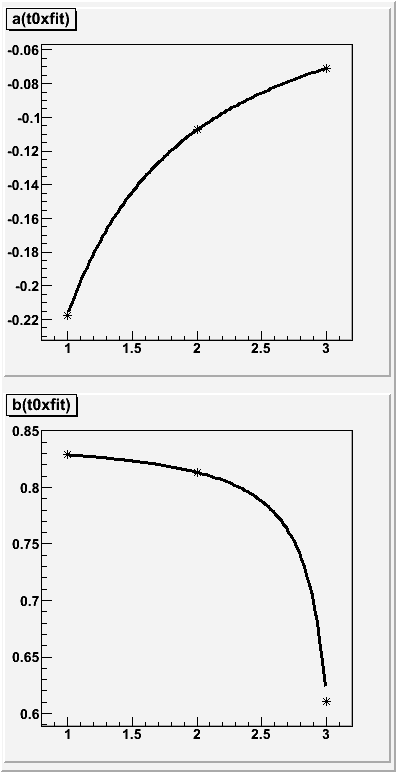 Interpolation
4 GeV:



1.7 GeV